Ethical Questions to Consider When Preparing to Share Data
VEI Group Three Presentation, June 7, 2019
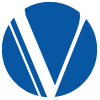 Spring 2019 VEI Team Three
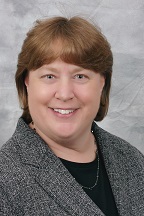 Kristin Zagar
Stuart Goodpasture
Dan Wolf
Christopher Hall
Sharon Brown
Assistant Director
Division of Family Services
VDSS
Manager
Cash and Banking
TRS
Interim Director
Legal & Legislative Services
VITA
District Engineer
Hampton Roads District
VDOT
Director
Driver Services
Virginia DMV
Agenda
What is Data Sharing
01
02
So Far In Virginia
03
Exploring Ethics in          Data Sharing
04
Recommendations and      Next Steps
Data Sharing
Who Should Share Data?
Between Virginia State Agencies
Between Virginia Regions and Localities
Between State Agencies and Universities
Between State Agencies and Federal Government
Data Sharing In Virginia
2011
2018
2019
Prior to 2010
Secretarial Committee on   Data Sharing Established
2017
2018
Data Sharing Exploration Continues
Mandatory Health Agency Sharing
New Initiative to Fight Opioid Epidemic
Chief Data Officer (CDO) Created
Limited Sharing
Between Agencies
Legislation required  health agencies to share data with the goal of improving services to citizens
DCJS awarded contract to create a data-sharing and analysis platform to help address opioid addiction trend
Legislation created CDO and Data Sharing and Analytics Advisory Committee
Mainly via ad hoc  agreements
Asking the Right Questions
https://aws.amazon.com/blogs/publicsector/best-practices-in-ethical-data-sharing-an-interview-with-natalie-evans-harris/
https://www.ncbi.nlm.nih.gov/books/NBK321546/
Suggested Best Practices
Establish Professional Standards of conduct
Create Ethical Guidelines and Policies
Establish Data Sharing Protection Principals
Align Infrastructure
Organizational Culture
Clearly define data sharing expectations.
Preparing consistent data release plans across agencies  and determining what kinds of data are best for sharing.
Focus on those invited to share data, collecting data, managing, and monitoring data.
Addressing how data is protected, ensuring datasets are large and diverse enough.
https://aws.amazon.com/blogs/publicsector/best-practices-in-ethical-data-sharing-an-interview-with-natalie-evans-harris/
Ethics and responsible data use are part of every day practices.
Recommendations and Next Steps
Follow Recommendations from the Data Sharing and Analytics Advisory Committee
Develop Best Practices  Regarding Data Sharing Ethics
Identify Data Stewards in Each Agency to Address Business Ethical Implications
Establish a Data Ethics WorkGroup to Create Formal Structure to Address Ethical Questions
Questions
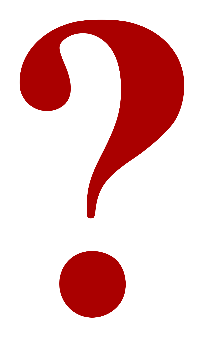 Thank You
References
References Specific to Virginia
Secretarial Committee on Data Sharing Report and Recommendations, Version 2.2: https://www.vita.virginia.gov/media/vitavirginiagov/it-governance/ea/pdf/SCDS_DURSA_Report.pdf
HB2457:  https://rga.lis.virginia.gov/Published/2018/HD3/PDF  
Data sharing and Analytic Advisory committee:  Chapter 679 of Acts of Assembly 2018- https://studies.virginiageneralassembly.gov/studies/470  
VA Data Sharing Committee Meeting Minutes  (9/18): file:///C:/Users/rda82698/Downloads/Meeting%20Minutes.PDF  
News Article:  https://www.richmond.com/news/virginia/government-politics/virginia-measures-seek-to-break-down-barriers-for-sharing-government/article_1d15de90-2b39-5902-af12-6aaff7781728.html
VA news- data sharing:  https://www.qlarion.com/insights/2018/06/qlarions-virginia-data-revolution-kicks-off-with-a-focus-on-the-states-new-open-data-initiatives/
VA Opioids data sharing: https://statescoop.com/virginia-prepares-opioid-data-sharing-and-analysis-platform/  
VA Data Analytics: https://www.cit.org/covanalytics/
References (continued)
Accenture Labs, The Ethics of Data Sharing: A guide to best practices and governance: https://www.accenture.com/_acnmedia/PDF-35/Accenture-The-Ethics-of-Data-Sharing.pdf
Amazon Web Services (Government, Education, & Nonprofits Blog): https://aws.amazon.com/blogs/publicsector/best-practices-in-ethical-data-sharing-an-interview-with-natalie-evans-harris/
Arkansas-  https://statescoop.com/arkansas-hires-its-first-chief-privacy-officer/
Exploring the Ethical Imperative for Data Sharing: https://www.ncbi.nlm.nih.gov/books/NBK321546/
Individual-Level Data from Medical and Public Health Research: https://www.ncbi.nlm.nih.gov/pmc/articles/PMC4548478/
NGA data sharing efforts (8 states): https://www.nga.org/news/press-releases/nga-announces-three-new-health-initiatives-with-states/
State Data Sharing Initiative: http://www.statedatasharing.org/
UVA Data Science Institute: https://datascience.virginia.edu/about/approach